Idea Generation and Evaluation
Lecture 2
Table of Contents 1 of 4
Learning Objectives
Idea Generation Exercise
Exercise Reflection 
Methods for Generating Business Ideas
UN Sustainability Development Goals
What Customers Buy
Table of Contents 2 of 4
Sources of Business Ideas
Questions for Evaluating an Idea 1 of 2
Questions for Evaluating an Idea 2 of 2
What is a Business Idea?
What is a Business Opportunity?
Video Explainer – Ideas vs Opportunities
Common Pitfalls to Idea Generation
Table of Contents 3 of 4
Assignment Brief 1 of 3 
Assignment Brief 2 of 3
Assignment Brief 3 of 3
Using SimVenture Validate
Business Model Canvas – Desirability
Business Model Canvas – Feasibility
Business Model Canvas – Viability
Table of Contents 4 of 4
Sim Venture Validate Process
Six Steps to Generate Business Ideas
Key Takeaways
Learning Objectives
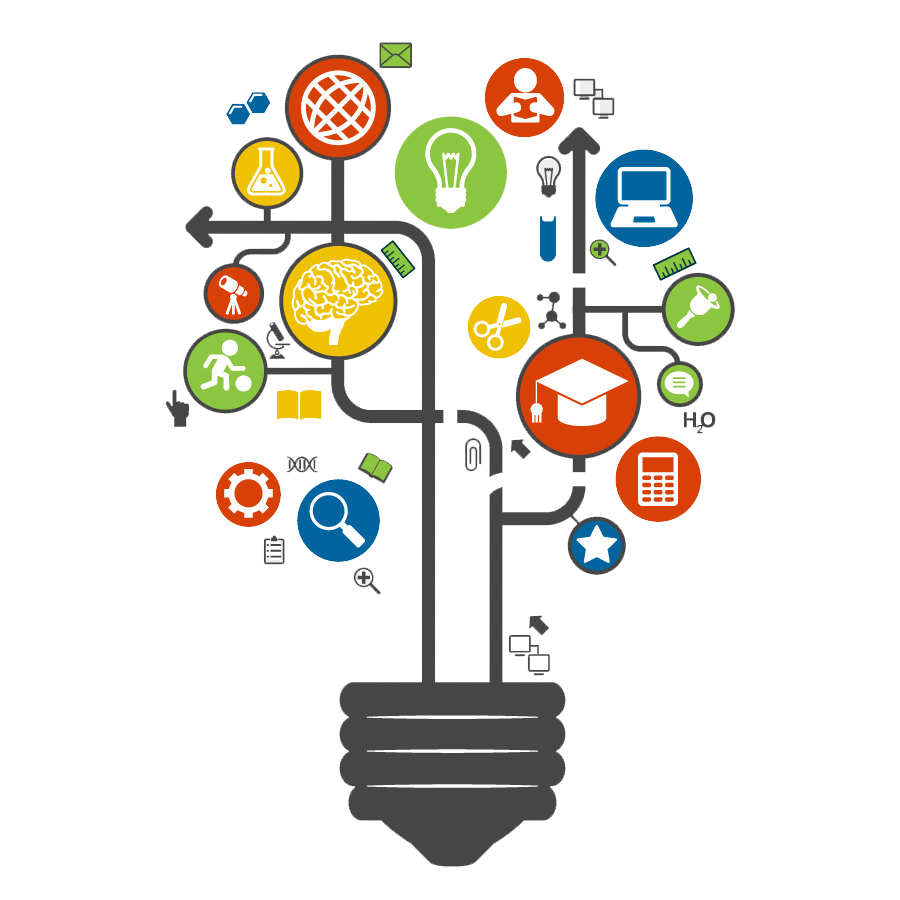 Understand  how to generate a business idea. 
 Know how to evaluate a business idea. 
 Recognise how an opportunity differs from an idea. 
 Learn to navigate Sim Venture Validate.
[Speaker Notes: Explain the different methods available for generating business ideas.
Identify the key questions to ask when evaluating your business idea.
Understand how an opportunity differs from an idea.
Familiarise with the Assignment 1 brief. 
Learn to navigate Sim Venture Validate.]
Idea Generation Exercise
Let’s do a five-minute exercise.
By law, all houses must be painted green.​
Think of new businesses to set up.
Be as creative as you like. 
Three ideas (min.) and six ideas (max.). ​
Rate ideas from strongest (1) to weakest (6).​
Select your final top idea.
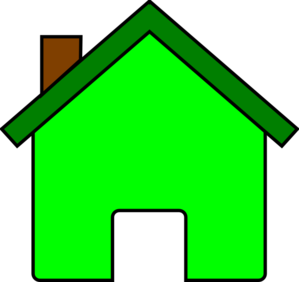 [Speaker Notes: Let’s do a five minute exercise in generating ideas. 
A law has been passed that the outside walls of all houses must be painted green.
Think of businesses (products or services) that could be set up in response to this new law. 
Write down min. of three ideas and max. of six. 
Rate your business ideas - strongest (1) to weakest (6).
Select your final top idea.]
Exercise Reflection
Some common examples include:​
green paint. ​
rollers, brushes and ladders.​
Some less common examples: ​
window fittings, blinds and doorframes.
roof slates, and floodlights. 
gravel, chippings or decking.
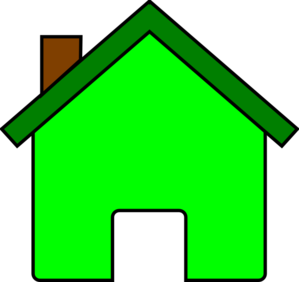 [Speaker Notes: Some common examples include:​
green paint ​
rollers, brushes and ladders​
Some less common examples: ​
window fittings, blinds, doorframes, roof slates, and floodlights to differentiate one house from another. ​
gravel, chippings or decking rather than grass that blends in with the house.]
Methods for Generating Business Ideas
Direct search.
Technological innovation.
Exploratory customer studies.
Facilitating lead user analysis.
Creative methods.
National policy.
Alliances / acquisitions / licenses.
UN Sustainability Development Goals
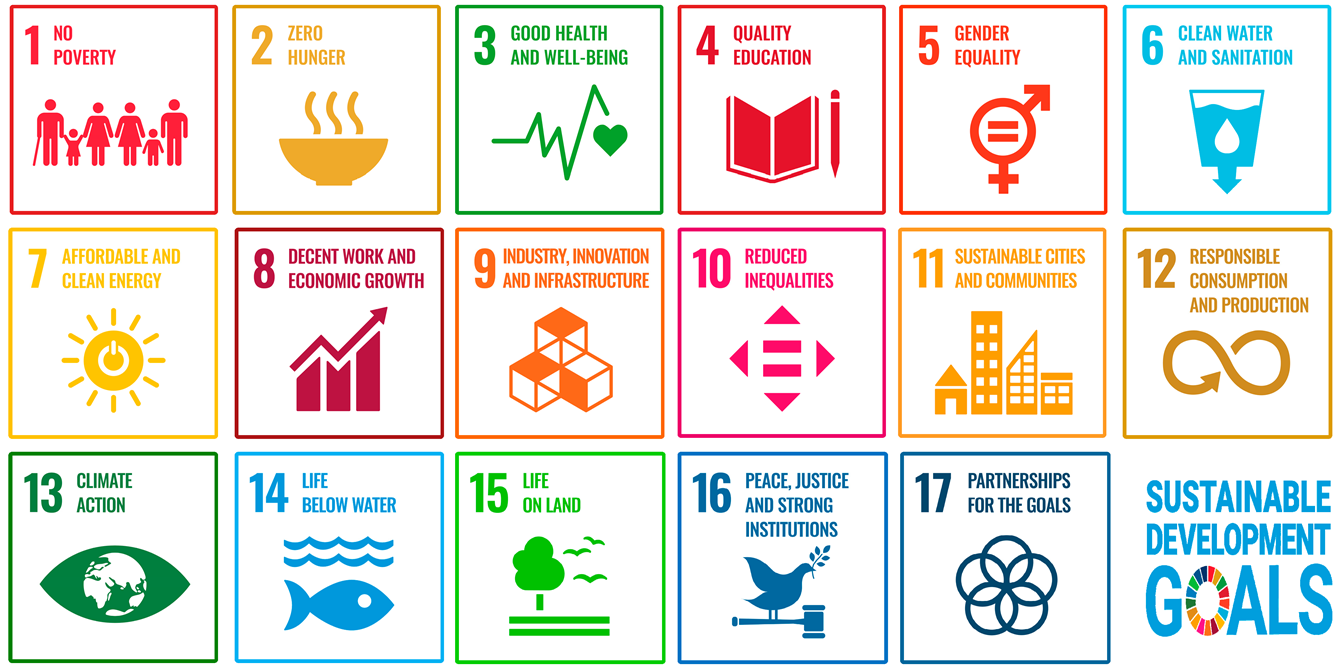 What Customers Buy
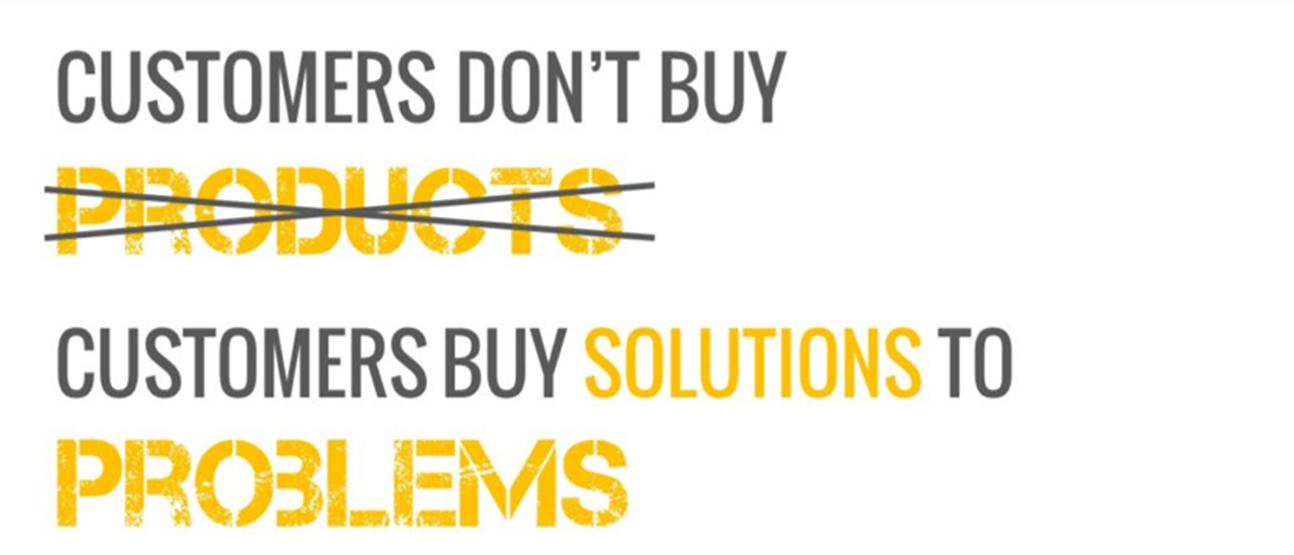 Sources of Business Ideas
Existing businesses.
Franchises.
Product licensing.
Work experience.
Patents.
Networks.
Support agencies.
Internet.
Hobbies.
Businesses for Sale.
Travel abroad.
Skills and Training.
Questions for Evaluating an Idea 1 of 2
Does the idea meet a real need or desire?
What’s new or different about the idea?
Who are the customers likely to be?
What do you offer that no one else does?
How much are they willing to pay?
Who are your competitors?
What’s the unique selling point of your idea?
Questions for Evaluating an Idea 2 of 2
What’s the biggest weakness?
What will be the biggest challenge you face in turning your idea into a reality?
How long will it take to get the company set-up?
Is this idea scalable, meaning can you provide more to meet demand, and if so, how?
Is this something you really want to do?
What is a Business Idea?
Inventors come up with new ideas. 
Entrepreneurs are innovators who commercialise ideas.
Have to shift from the idea to assessing its desirability and feasibility as an opportunity.
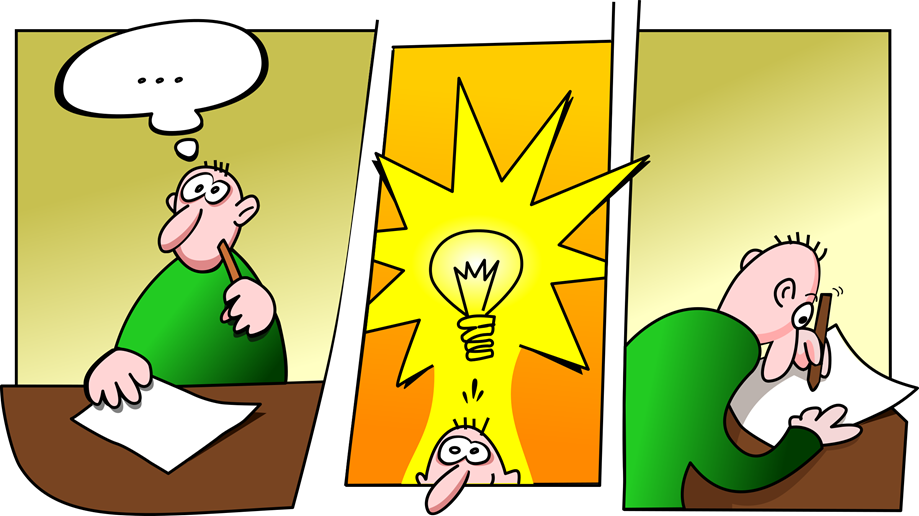 What is a Business Opportunity?
You can build it and get it into the market.
Customers will buy it. 
There are not too many competitors.
You can make a profit from it.
There’s a gap in the market, but is there a market in the gap?
[Speaker Notes: You can build it and get it into the market.
Customers will buy it. 
There are not too many competitors.
You can make a profit from it
There’s a gap in the market, but is there a market in the gap?]
Video Explainer – Ideas vs OpportunitiesSource: Alanis Business Academy, Youtube
[Speaker Notes: https://www.youtube.com/watch?v=Yi1N_fd_N7k]
Common Pitfalls to Idea Generation
Assuming an idea is the same as an opportunity. 
Judging ideas too quickly. 
Sticking with first good idea without developing it.
Obeying rules that don’t exist rather than questioning assumptions.
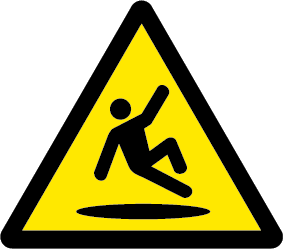 [Speaker Notes: Assuming that a good idea is necessarily a good business opportunity.
Judging your ideas too quickly without critically raising questions and queries.
Sticking with your first good idea rather than developing it substantially. 
Obeying rules that don’t exist rather than questioning and examining your assumptions and testing them.]
Assignment Brief (1 of 3)
Designing your business idea video:
Problem. 
Solution.
Storyboard your video.
Maximum duration of video is 120 seconds.
Assignment Brief (2 of 3)
Requirements: 
Introduces you, the entrepreneur.
Clearly defines the business proposition/business idea.
Explains the problem it solves and how it works.
Highlights how the idea is innovative.
Identifies the target customer and why they would buy it.
Highlights the idea’s export potential.
Explains which SDG it addresses.
[Speaker Notes: Requirements:
Introduces you, the entrepreneur.
Clearly defines the business proposition/business idea.
Explains the problem it solves and how it works.
Highlights how the idea is innovative.
Identifies the target customer and why they would buy it.
Highlights the idea’s export potential.
Explains which SDG it addresses.]
Assignment Brief (3 of 3)
Other considerations:
Choose wording carefully.
Voiceover needs to be clear, audible and even.
Music should not overpower the message.
Video material can be used, but no longer than 10 seconds per video clip is allowable.
[Speaker Notes: Other considerations:
Choose wording carefully to ensure that all issues are addressed.
Voiceover needs to be clear, audible and even.
Music should be selected carefully, but cannot overpower the message.
Video material from elsewhere can be used, but no longer than 10 seconds per video clip is allowable.]
Using SimVenture Validate
Business Model Canvas – Desirability
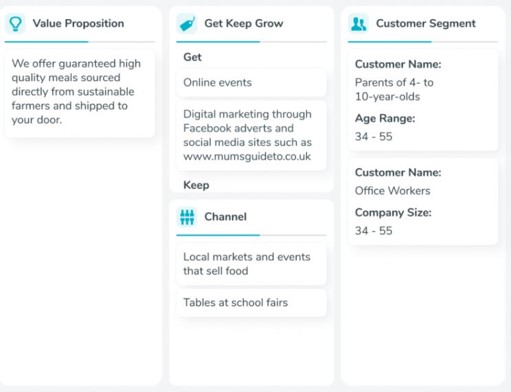 Business Model Canvas – Feasibility
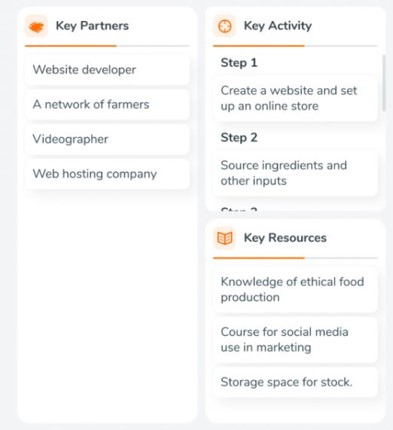 Business Model Canvas – Viability
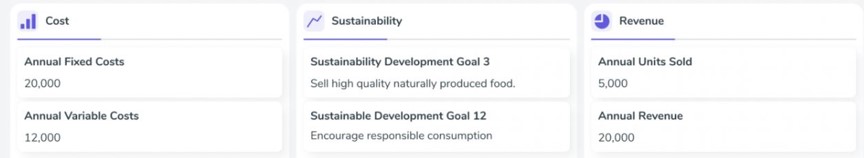 Sim Venture Validate Process
Ideate.
Create.
Test and Refine.
Produce and Share.
[Speaker Notes: Ideation - come to the platform with your own idea or be inspired by problems and solutions to develop new ideas.
 Create - map out your idea against 10 building blocks.
 Test and Refine - undertake tests to validate hypothesis, update results and refine your business model.
 Produce and Share - finalise and personalise portfolio to evidence your findings.]
1. Create Your Account on Sim Venture Validate
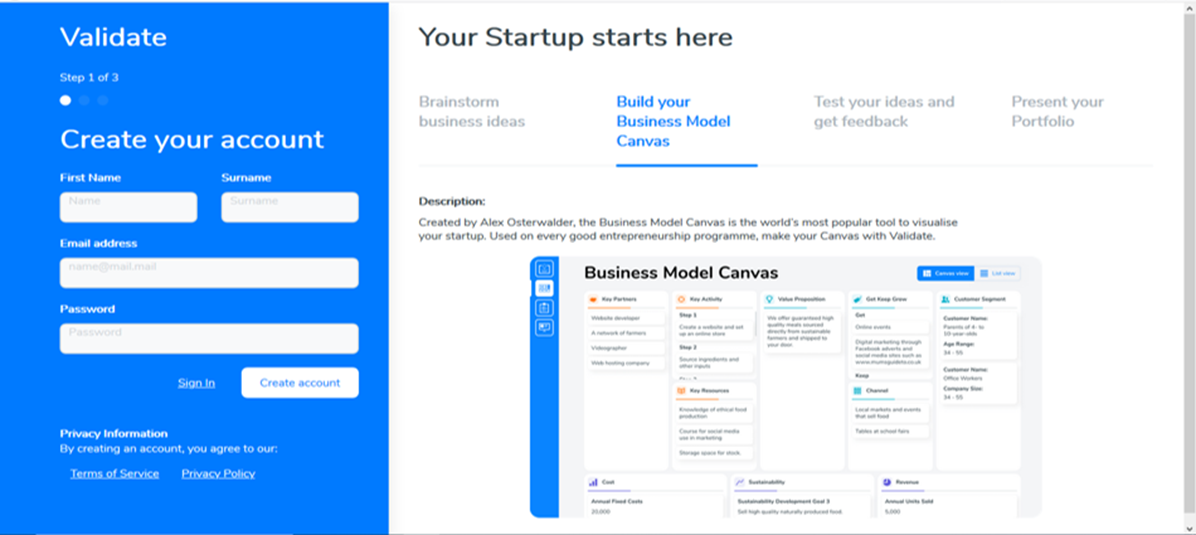 2. Name Your First Project
3. Generate a Business Idea
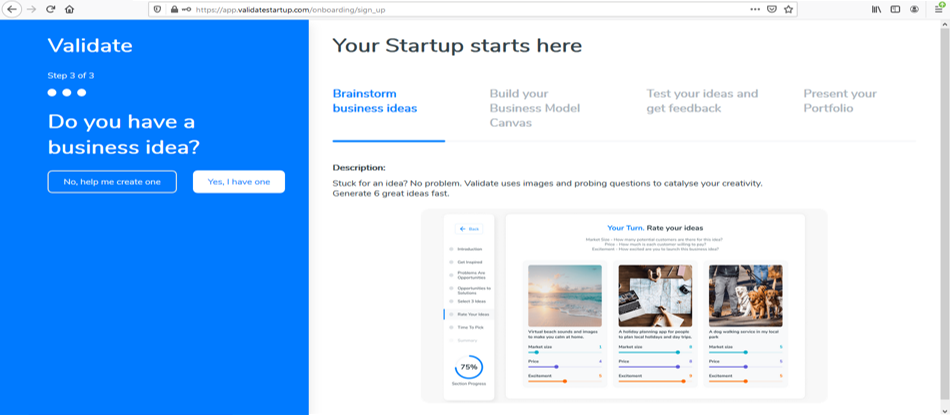 Six Steps to Generate Business Ideas
Pick 6 images that inspire you.
Use the 6 images to come up with 6 problems.
Come up with 6 business ideas to solve these problems.
From these 6 ideas, select your top 3.
Rate these 3 ideas against each other.
Select the idea that you want to take forward.
[Speaker Notes: Get Inspired – pick 6 images that inspire you.
Problems are Opportunities – use the 6 images to come up with 6 problems.
Opportunities to Solutions –Come up with 6 business ideas to solve the problems you’ve identified.
Select 3 Ideas – from these 6 ideas, select your top 3.
Rate Your Ideas – rate these 3 ideas against each other.
Time To Pick – select the idea that you want to take forward.]
Key Takeaways
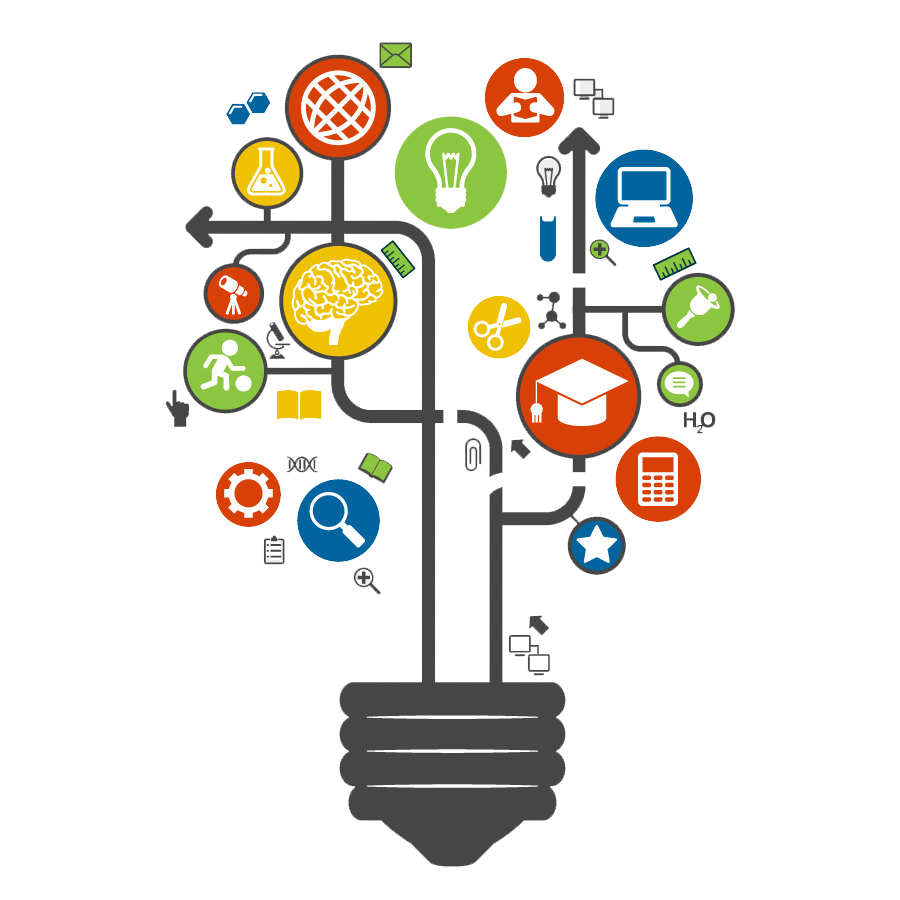 Businesses often emerge as solutions to problems in the market. 
Business ideas can come from many sources, including existing businesses, networking & hobbies. 
 A good idea is not necessarily a good opportunity.
[Speaker Notes: There are many ways to generate business ideas, including direct search for opportunities and finding solutions to problems in the market.
 Business ideas can stem from many sources such as existing businesses, networking, work experience, hobbies and travel. 
 A good idea is not necessarily a good business opportunity.]